Canada’s First Peoples
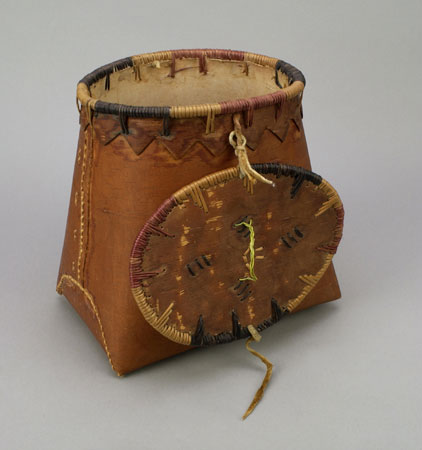 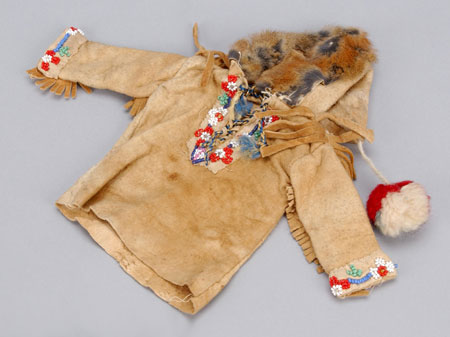 Share: what is something that you want to learn about Canada’s First Peoples?
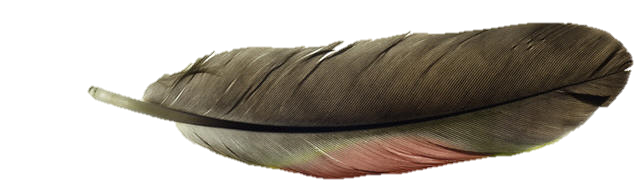 Canada’s First Peoples
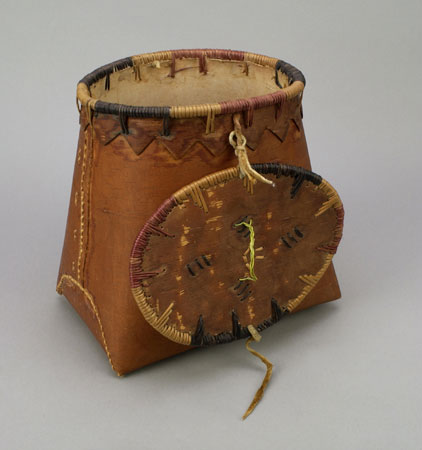 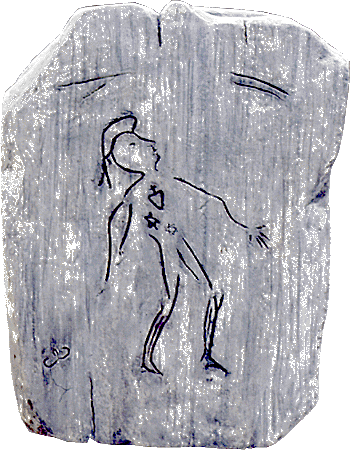 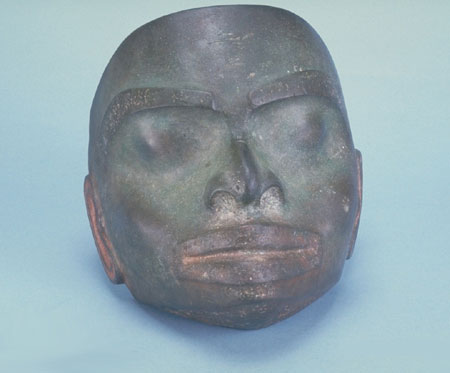 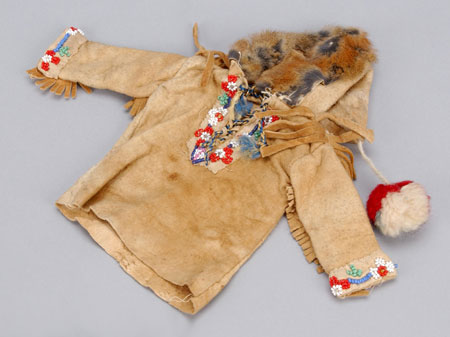 Inuit Throat Singing
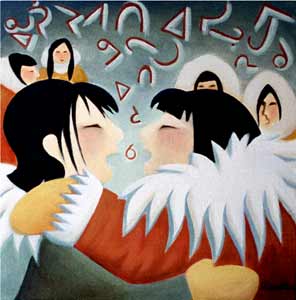 https://www.youtube.com/watch?v=7uS_OadHCWM 
https://www.youtube.com/watch?v=Phr1HVwrjlQ
Learning Outcomes
Unit: I can describe the social, political, economic systems and structures of Indigenous groups in Canada.
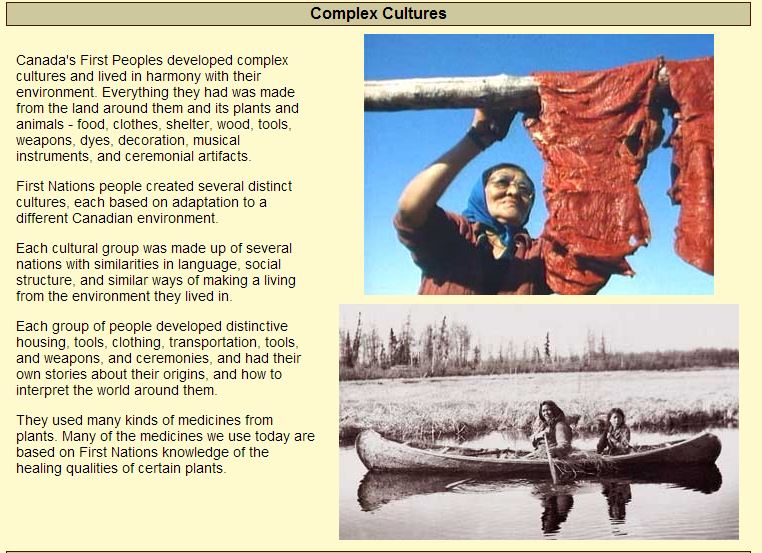 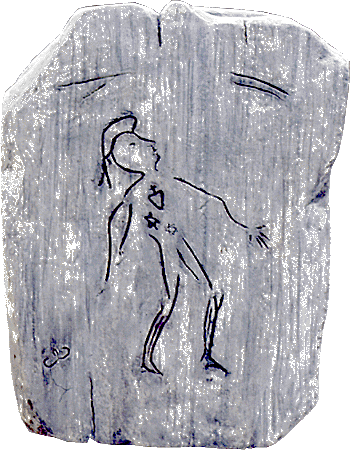 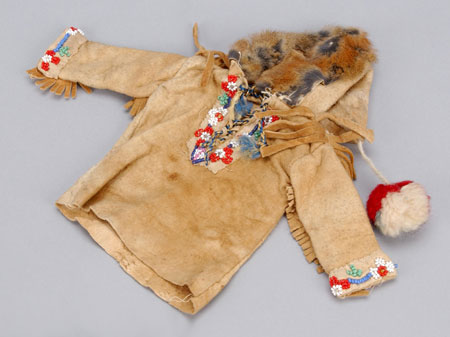 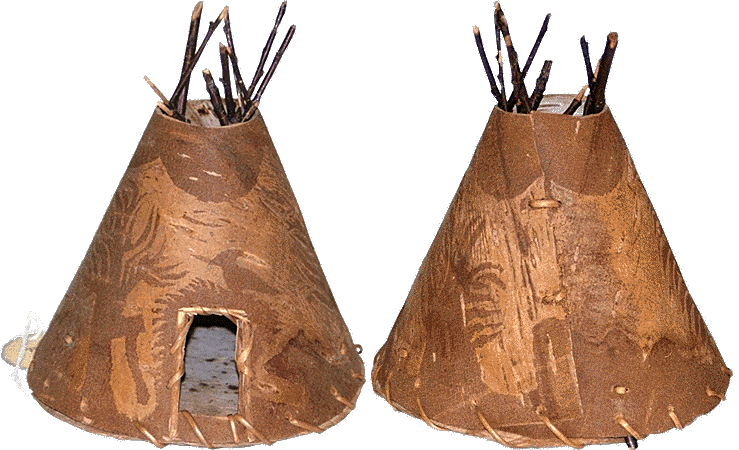 Questions for Today
How did the First Peoples of Canada get here?
How do we find out about their lives?
In general, what were their lives like?
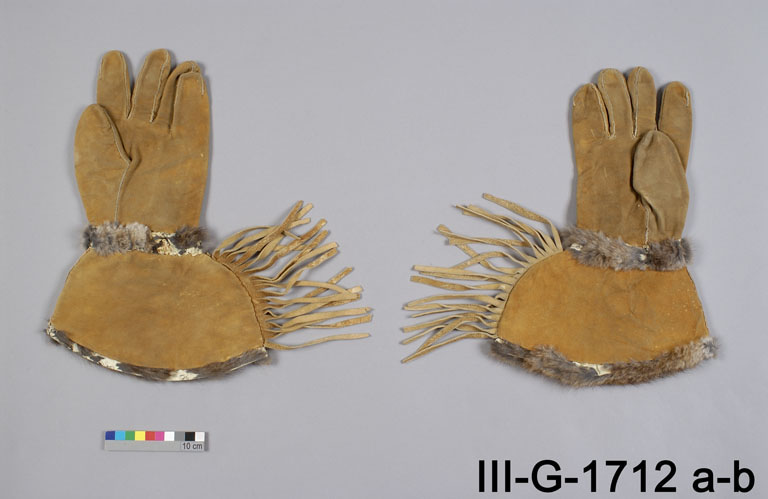 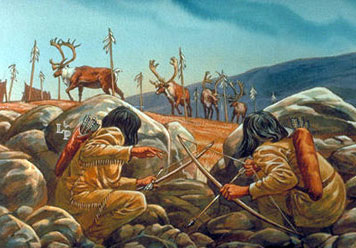 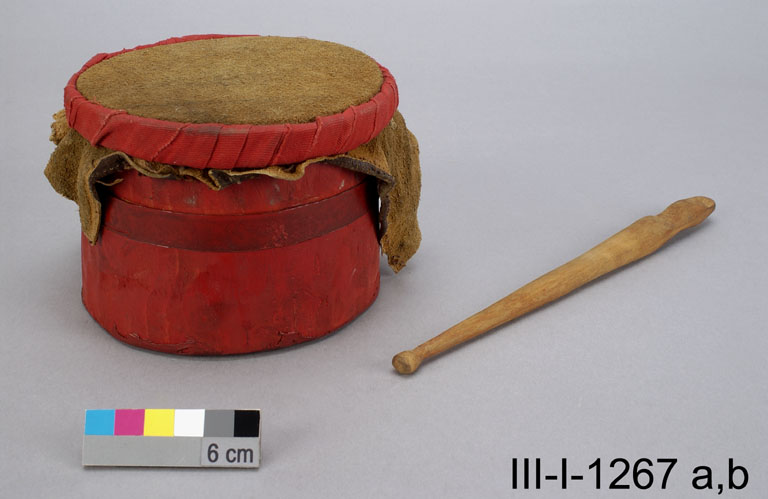 Canada’s First Peoples
“Aboriginal:” The original inhabitants
Indigenous, First Nations, First Peoples
These are collective terms
Many different cultural groups
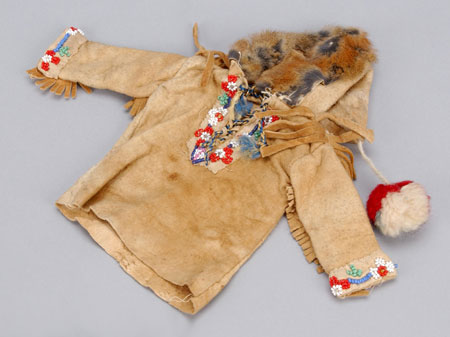 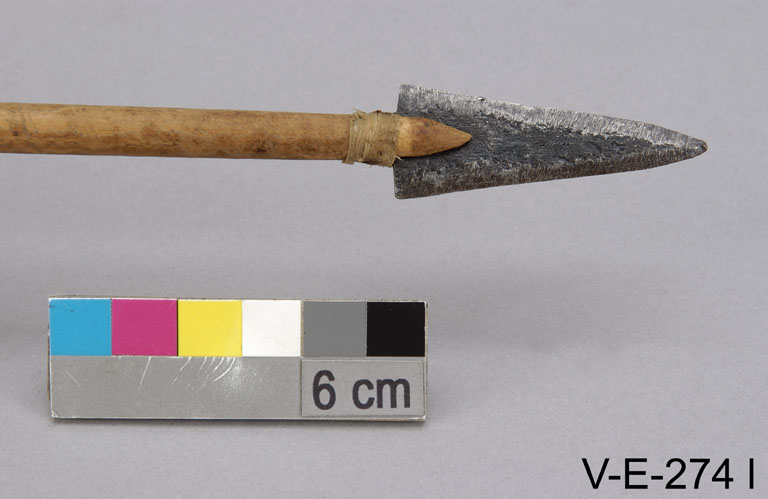 Canada’s First Peoples
How did they get here?
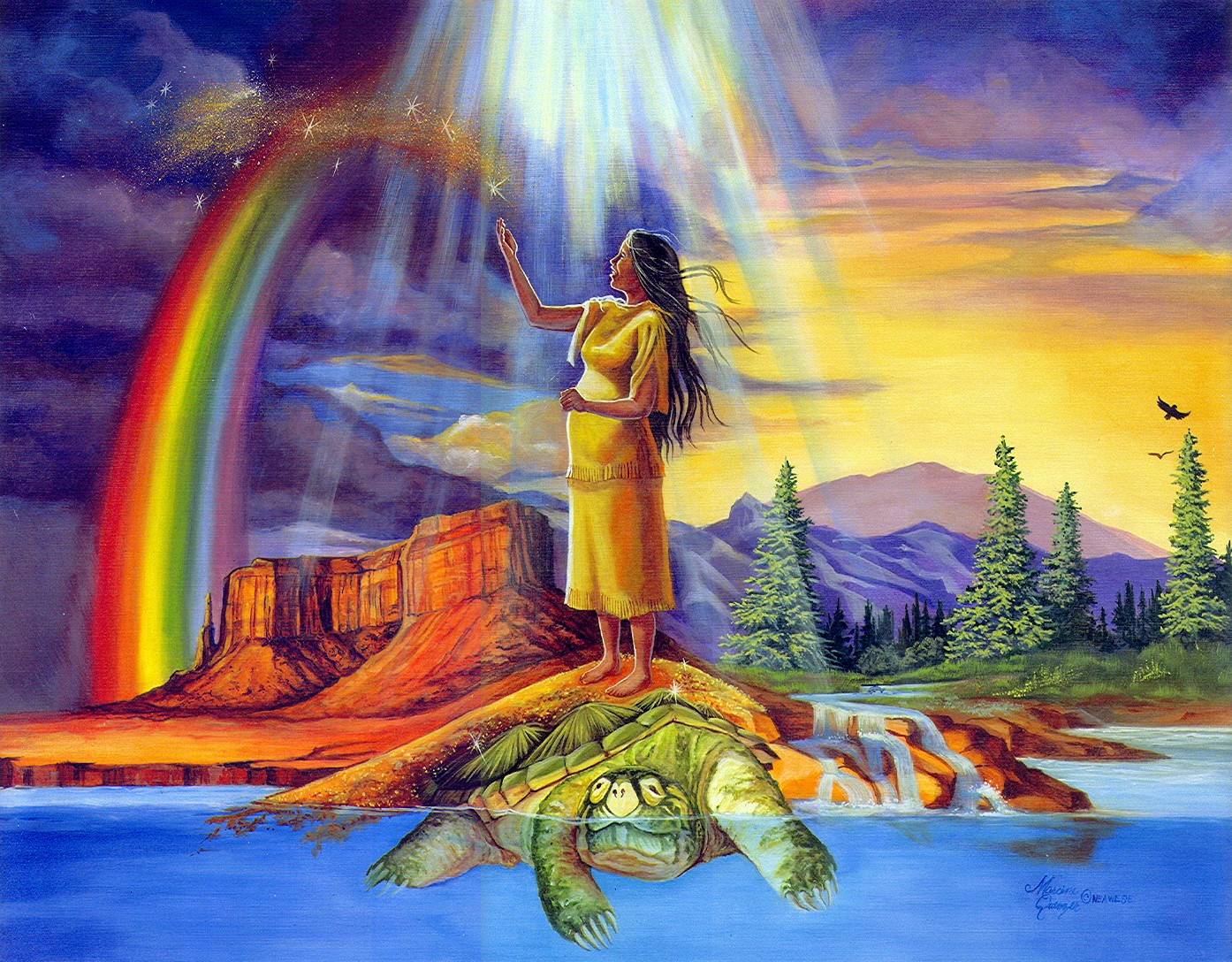 Earth Diver
Iroquois Creation Story
https://www.youtube.com/watch?v=jlOierP0iGg
Ojibway Creation Story: https://www.youtube.com/watch?v=cX4GJTtSigY
Canada’s First Peoples
How did they get here?
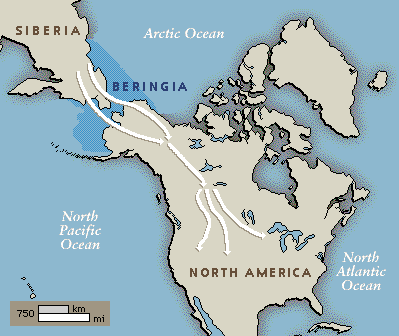 The Land Bridge
https://www.youtube.com/watch?v=mmbU7mQIc-c&list=PL49B3331A41AB1D40

https://www.youtube.com/watch?v=CroosReFVfk&list=PL49B3331A41AB1D40
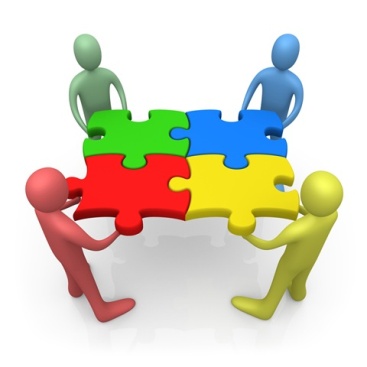 Jigsaw Activity
Learning Outcomes: (Communication)
 I can connect and engage with others by participating in discussions and group work
 I can acquire and present information
 I can share and present what I have learned
You will each be responsible for handing in this completed assignment at the end of class
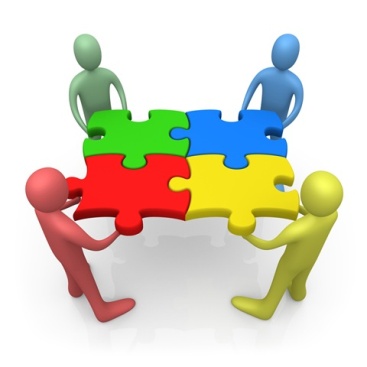 Jigsaw Activity
Group 1: Oral Tradition & Stories
Group 2: Religion & Spirituality
Group 3: Trade & Economy
Group 4: Food & Subsistence
Group 5: Government
Part 1
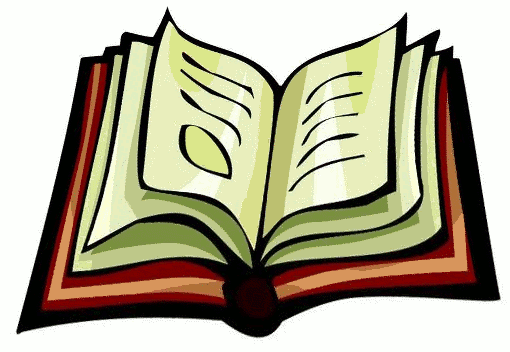 Read through the information provided
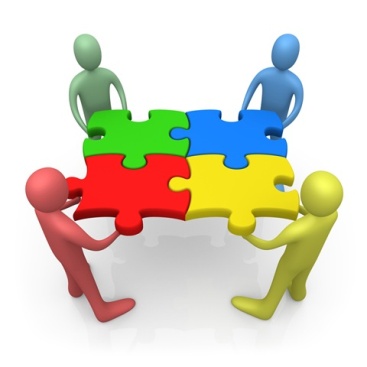 2.   Discuss the answers to your two questions
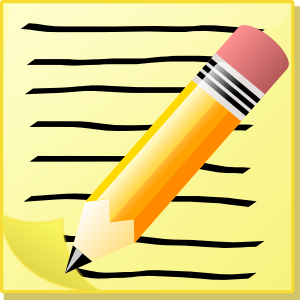 3. Decide on the answers and write them down in that section
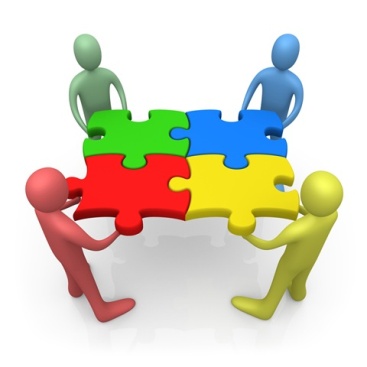 Part 2
The “group 1” member will start, and will share their answers to the two questions.  Other group members will listen respectfully and write the answers down (ask questions if the answers do not seem clear to you)
Continuing on, each group member will share their answers with the group
Now you should have a completed assignment!  Yay teamwork! ;)
Share
What is something that you learned in class yesterday? (think back to the videos, the jigsaw activity…)
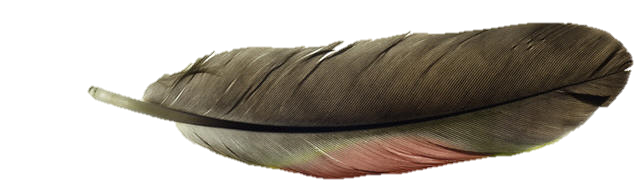 Review: Yesterday’s Activity
How did the First Peoples of Canada get here?
In general, what were their lives like?
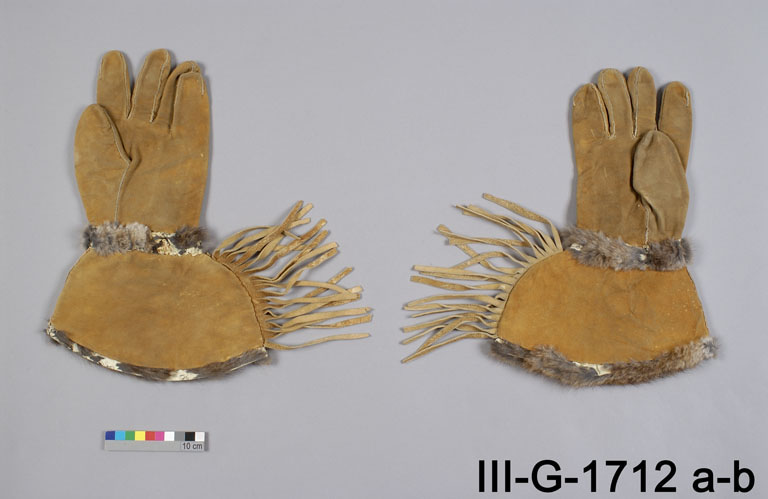 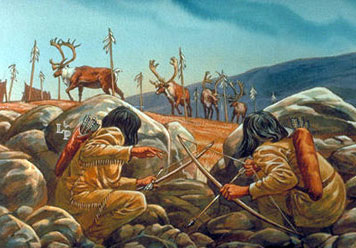 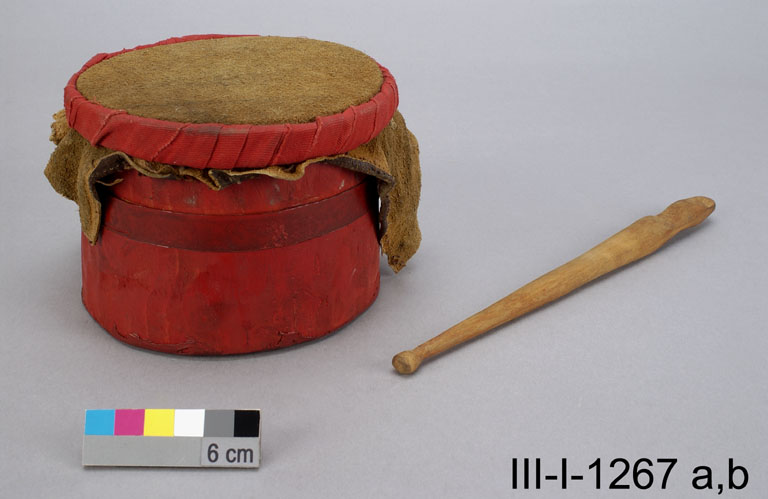 Mapping/web notes
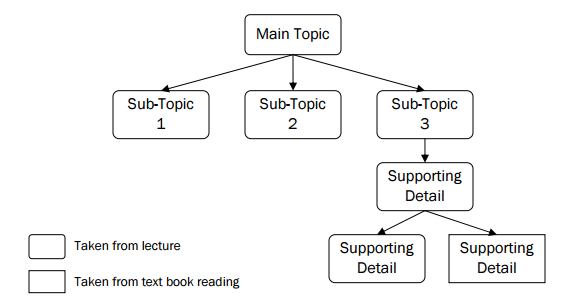 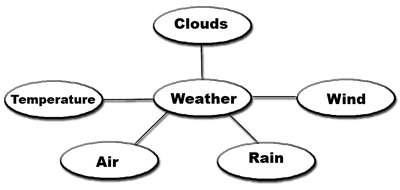 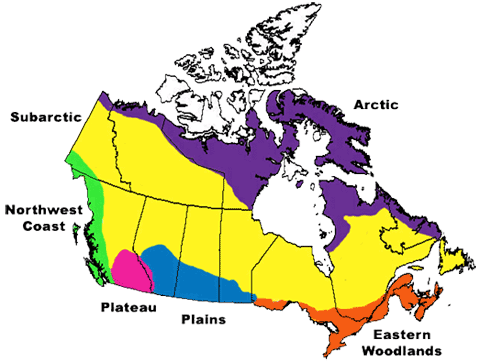 Divided in to geographical groups:
Each of these groups is comprised of many smaller groups, such as Carrier, Iroquois, Haida, Ojibway, etc
Northwest Coast
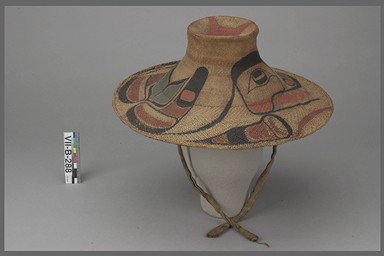 Salmon
Power & wealth
Red cedars
Canoes
Totem poles
Potlatch
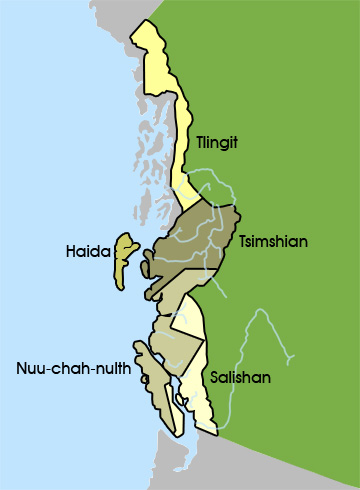 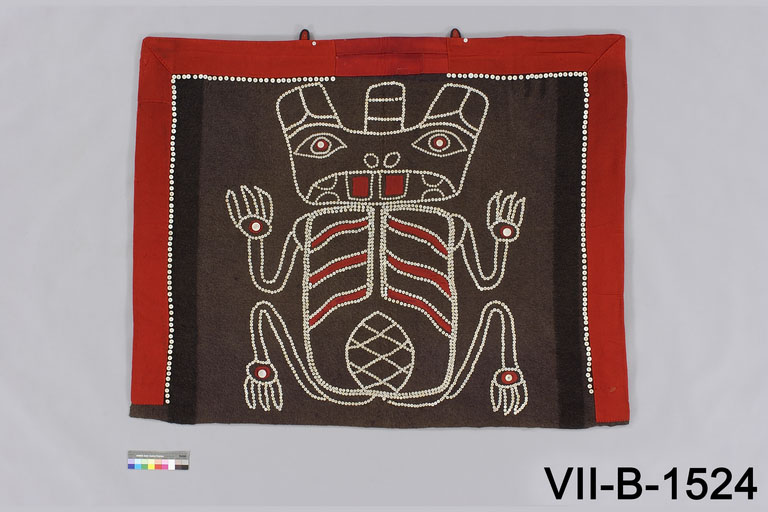 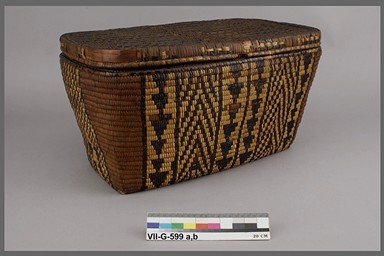 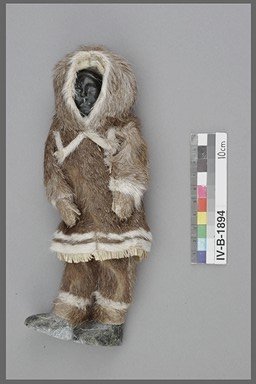 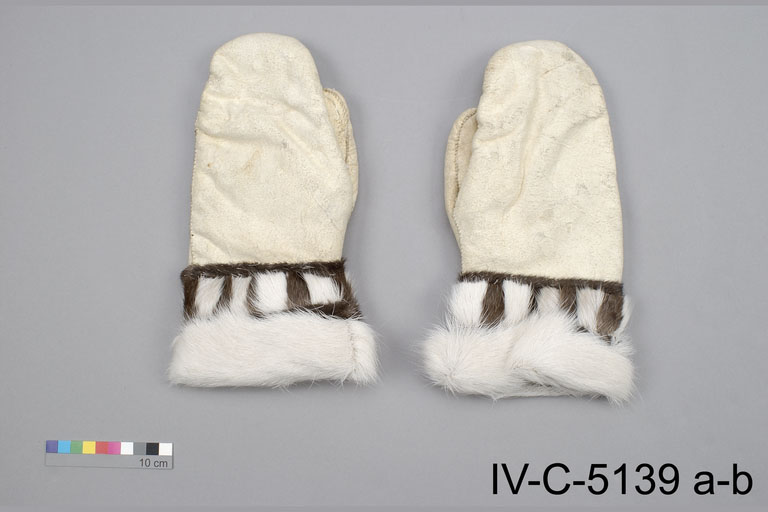 Inuit (Arctic)
Hunted seals, whales, caribou
Dog teams with snow sleds
Snow house villages
Shaman and medicine men
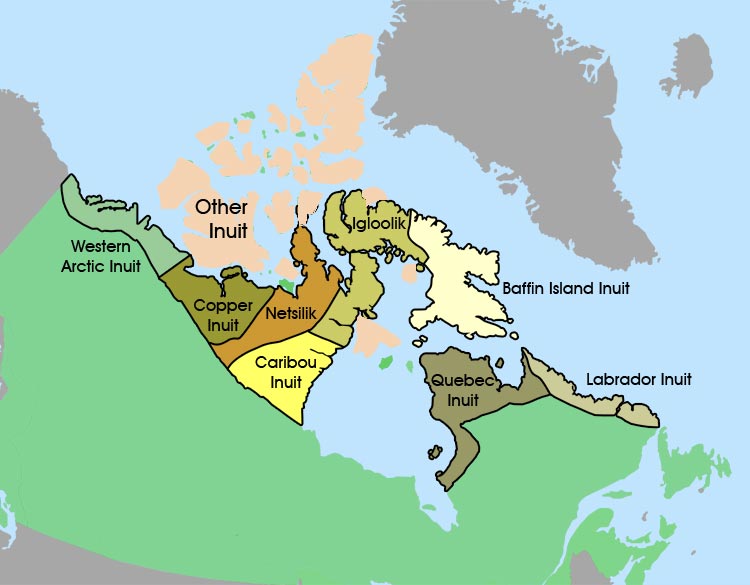 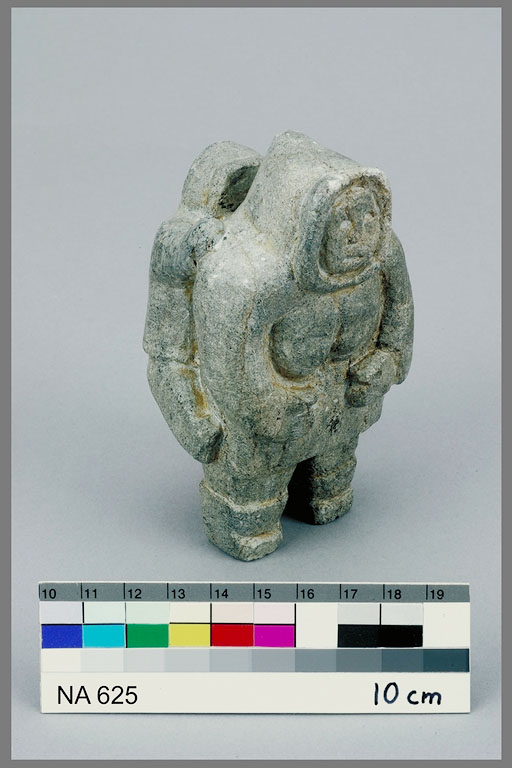 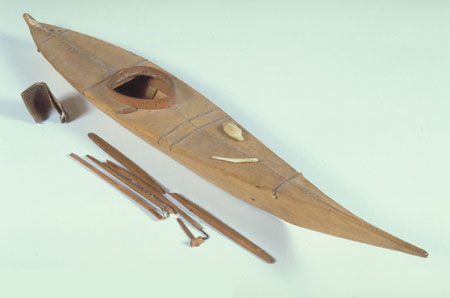 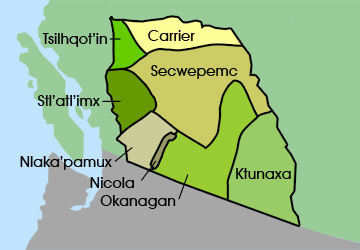 Plateau
Seasonal villages
Hunting
Berries
Canoes
Salmon
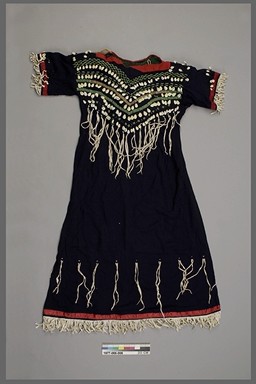 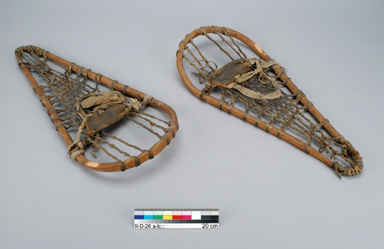 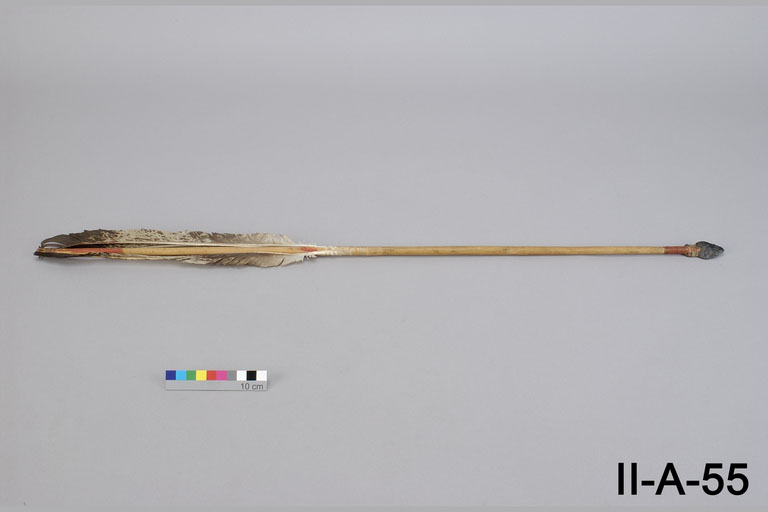 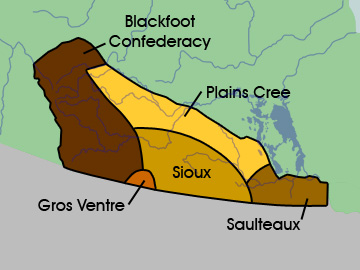 Plains
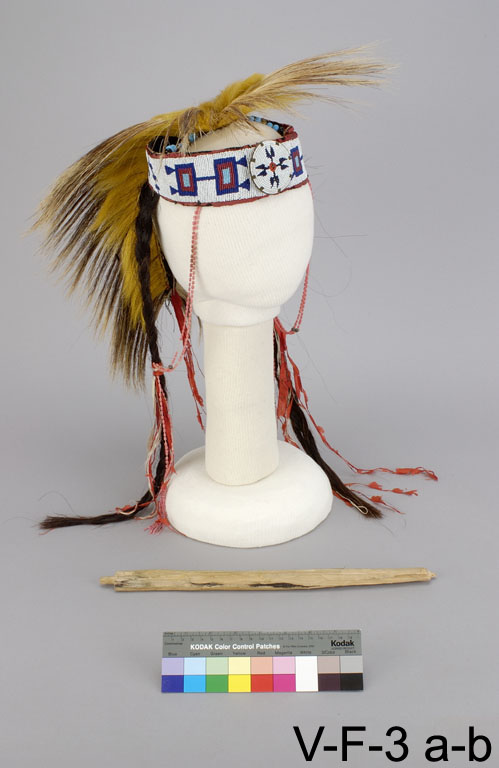 Buffalo
Tipis
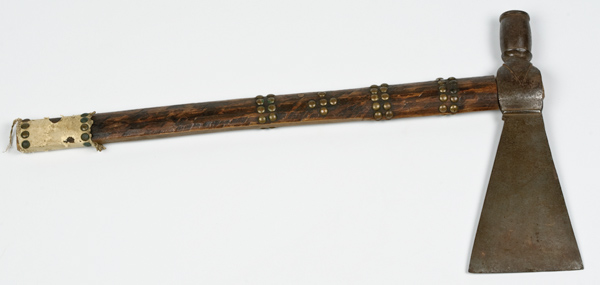 Nomadic
Tomahawks
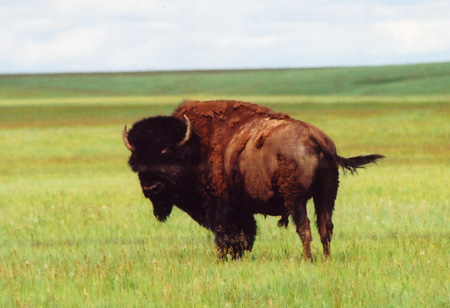 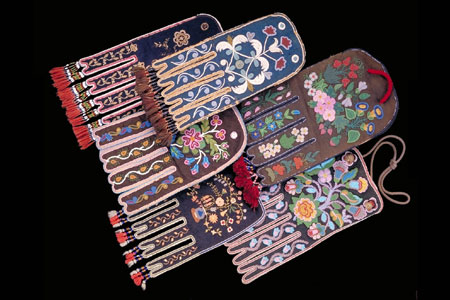 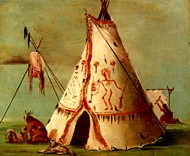 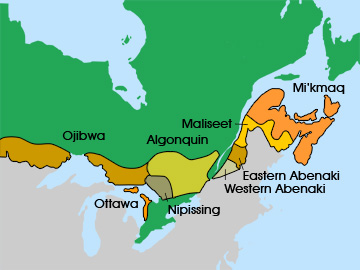 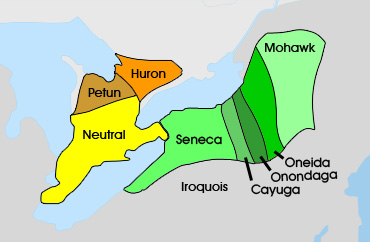 Woodlands
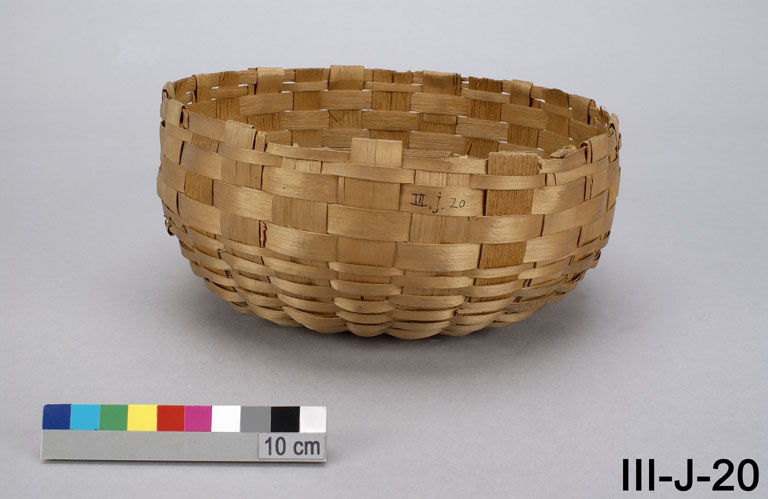 Cultivated beans, squash, maize
Lives governed by seasons
Towns, longhouses
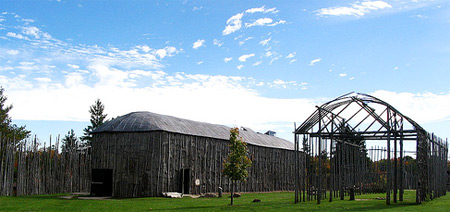 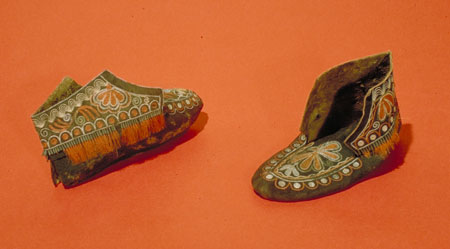 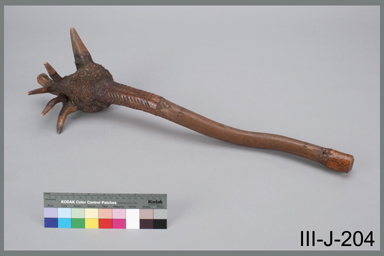 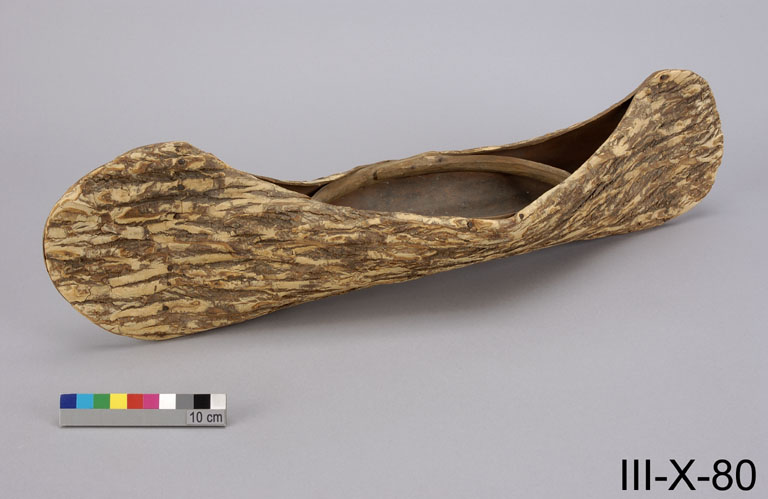 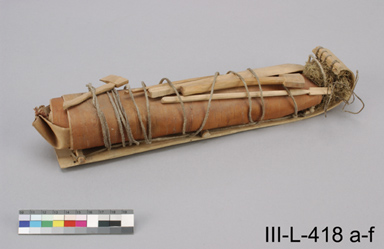 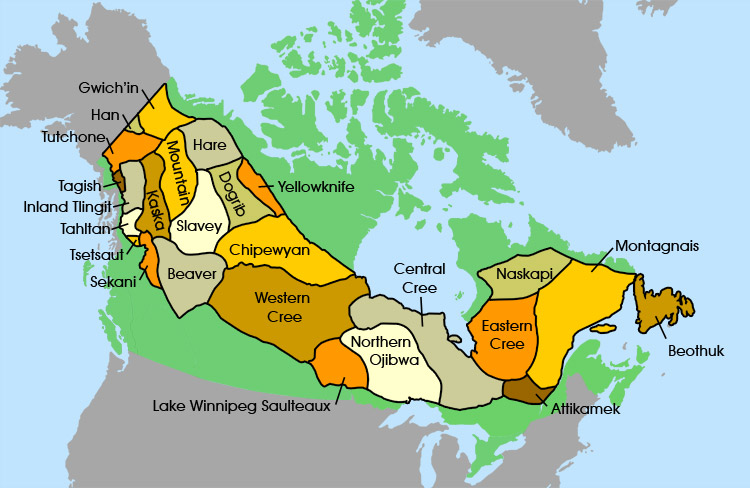 Subarctic
Lean-to/pit house
Hunted caribou & many other animals 
Fishing
Berries
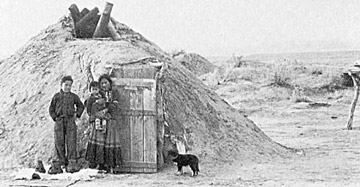 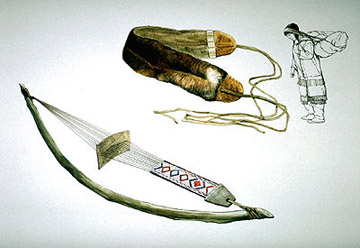 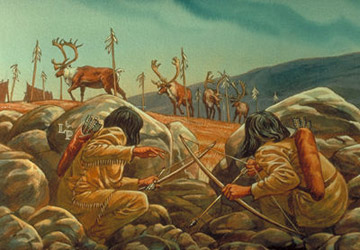 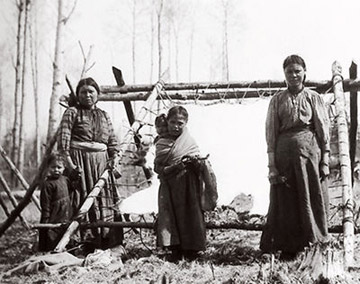 Diorama Project
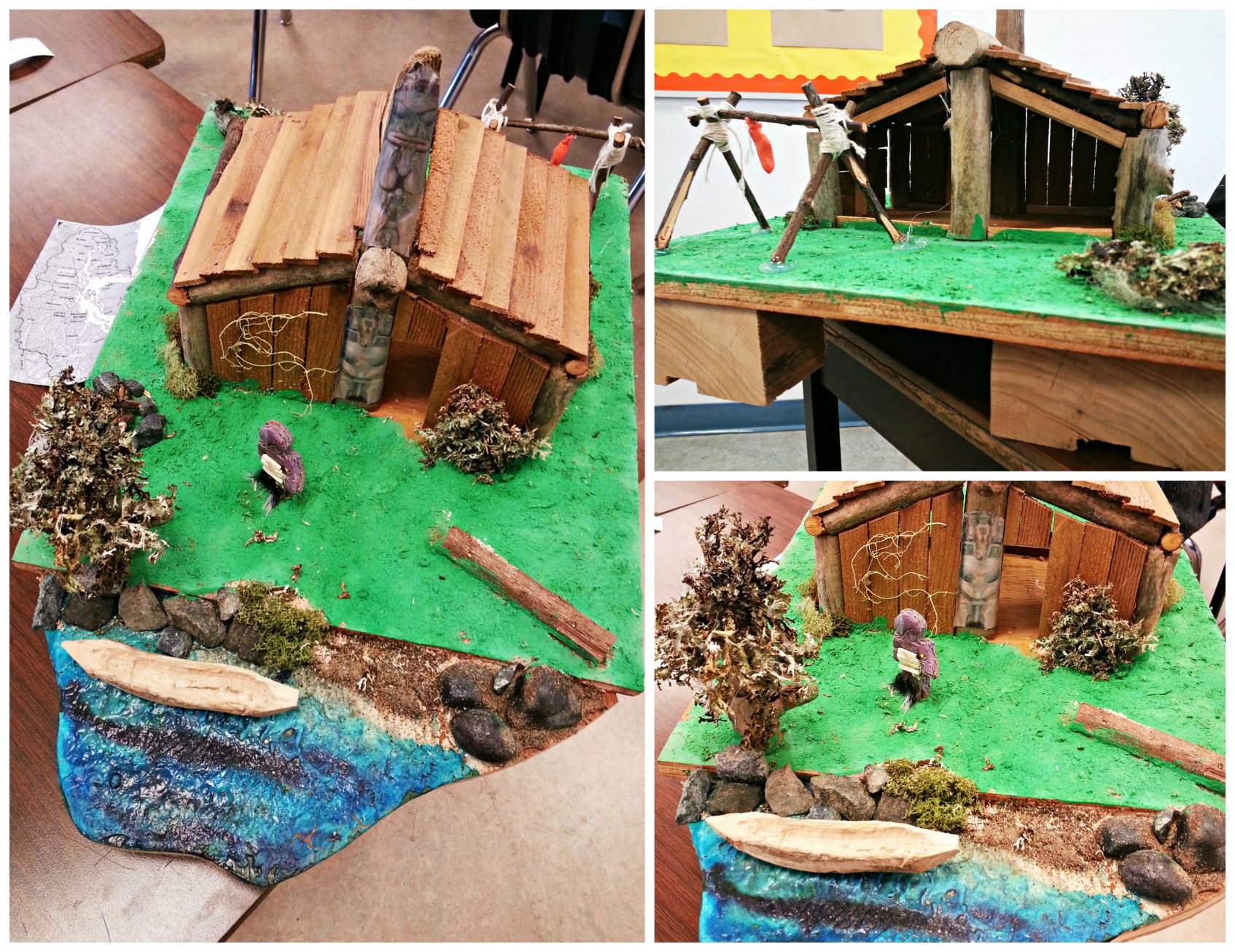 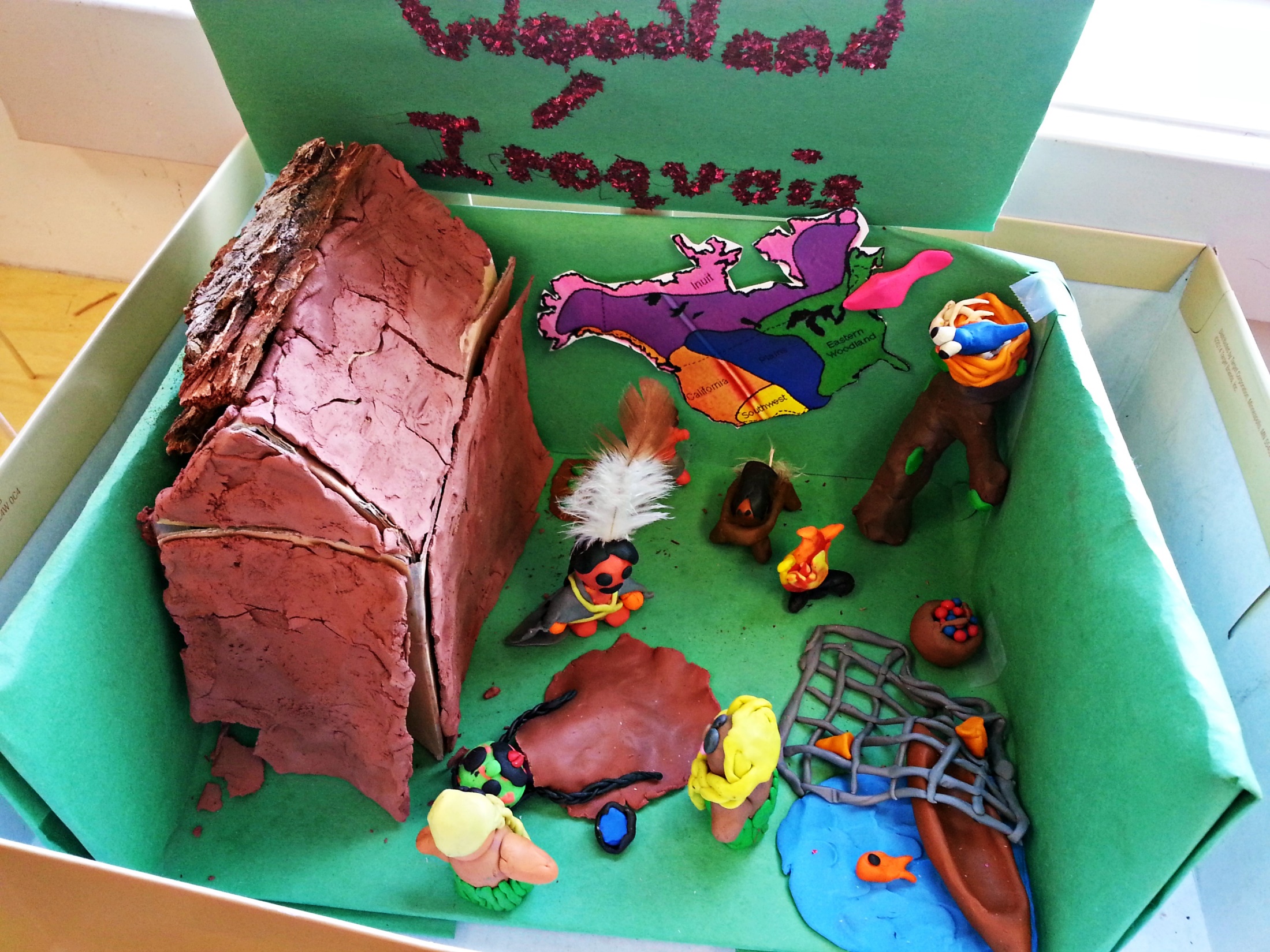 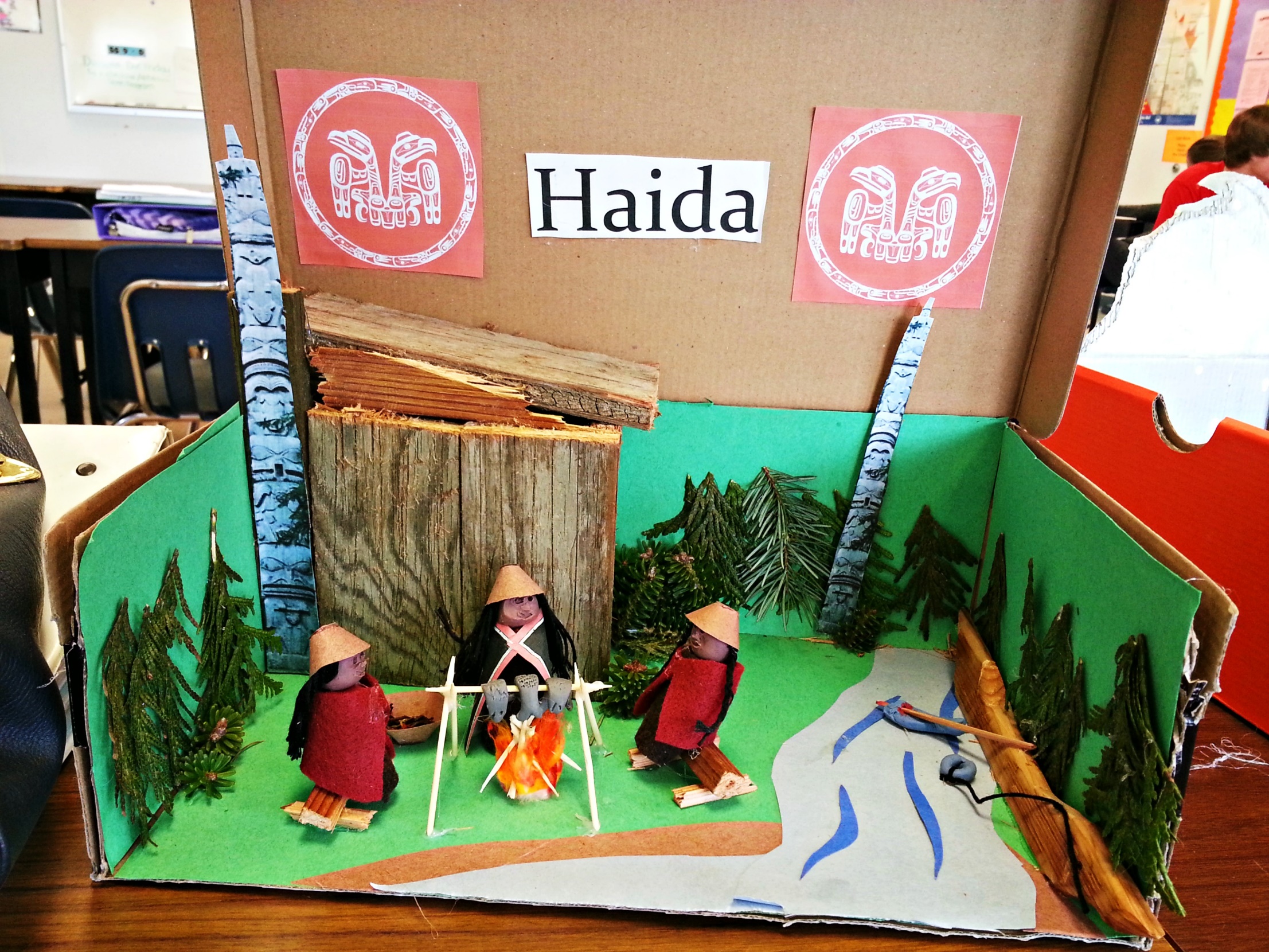 Diorama Project
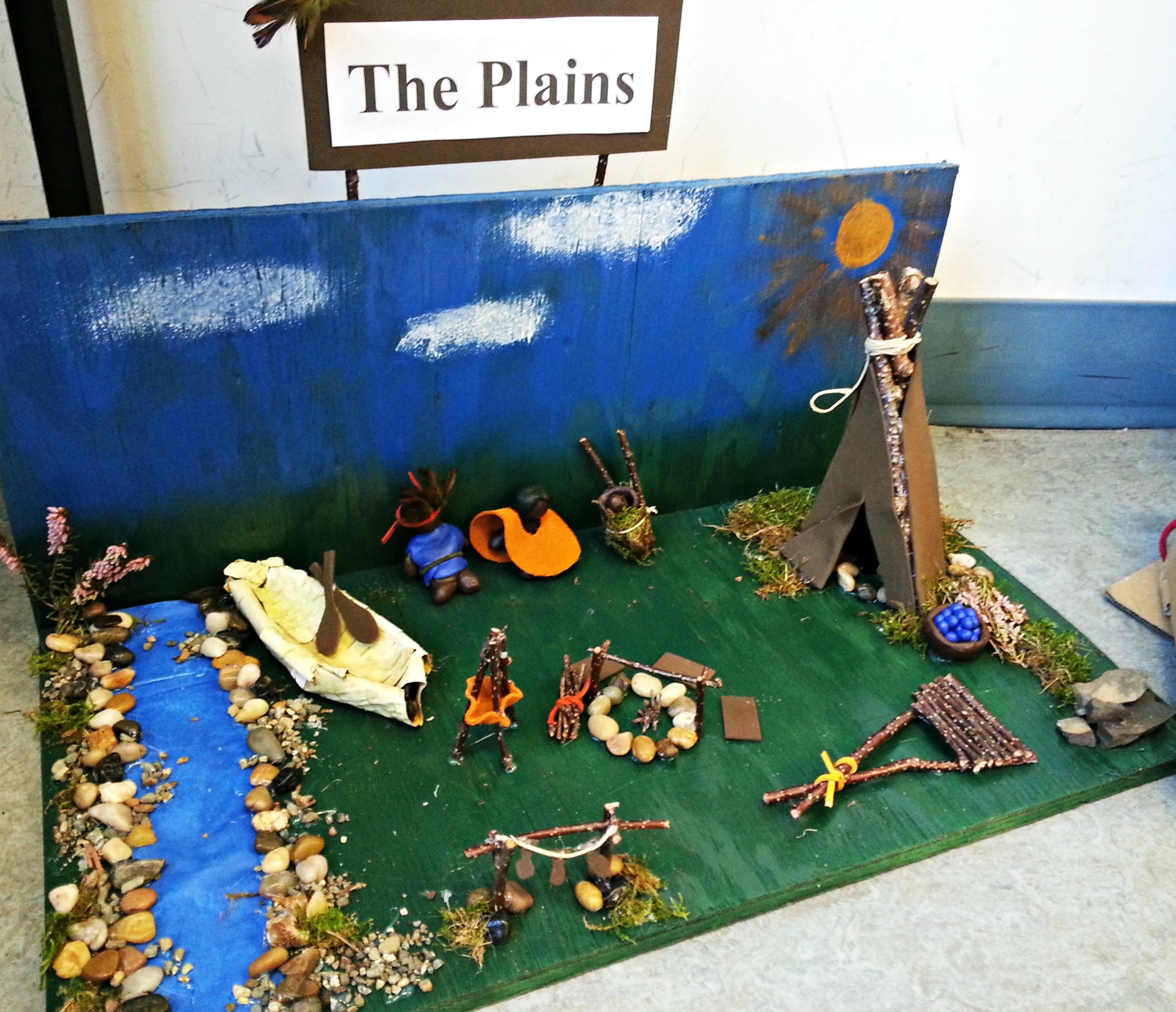 Diorama Project